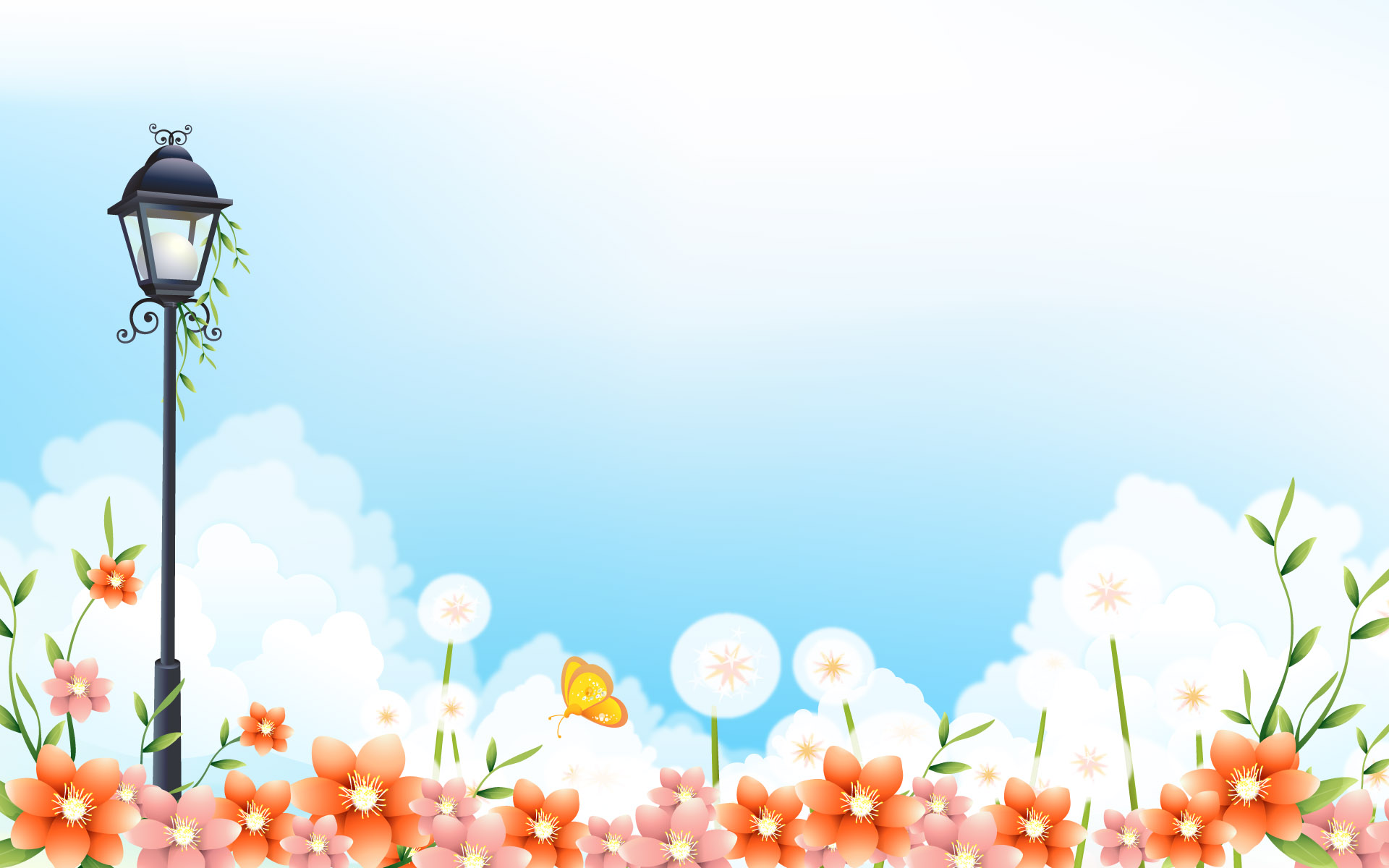 Что такое ШАРЛОТКА?
А- пирог с яблоками

 Б-  лодка, в форме шара
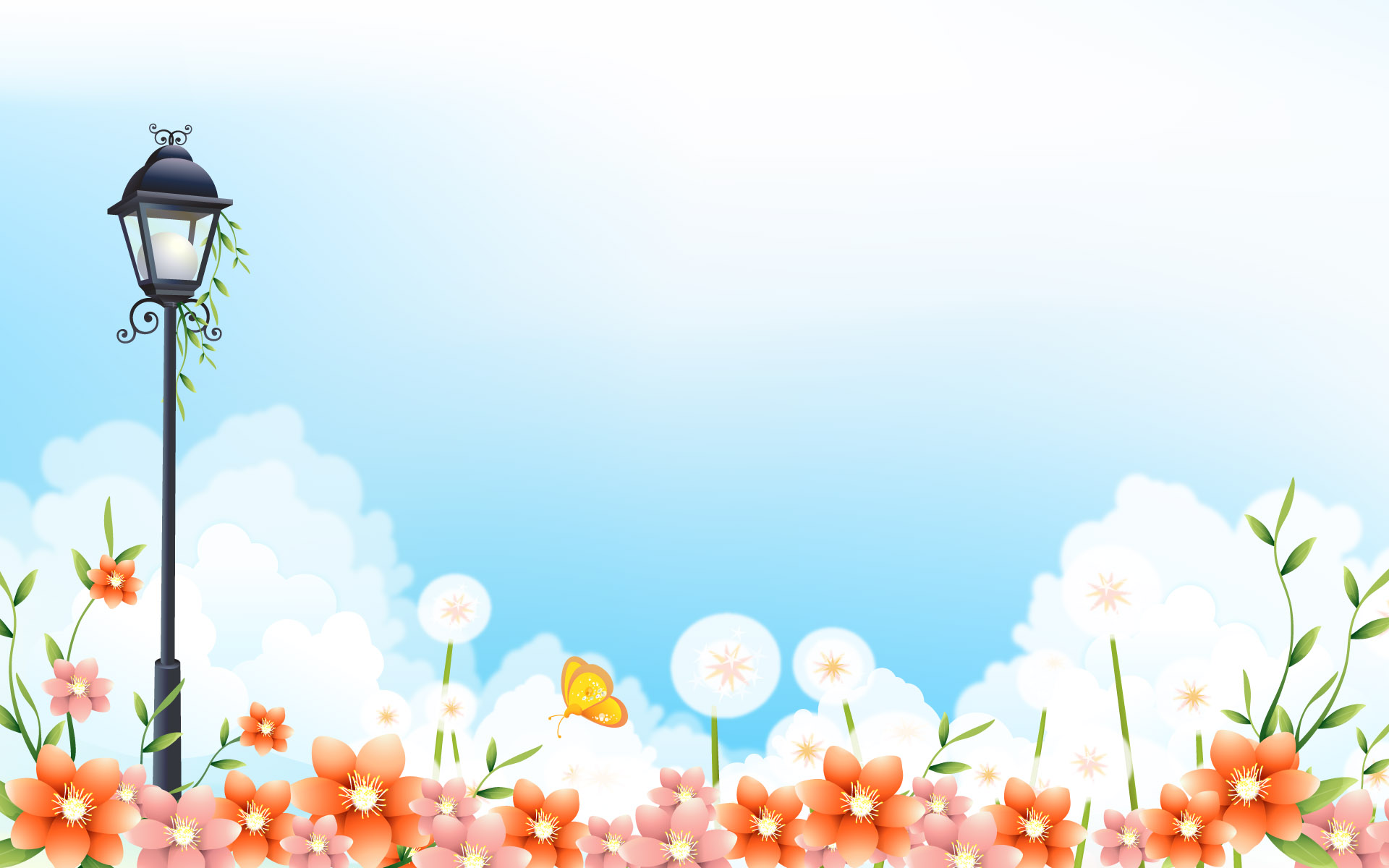 Что такое КАРБЮРАТОР?
А- военный корабль

 Б- деталь в машине
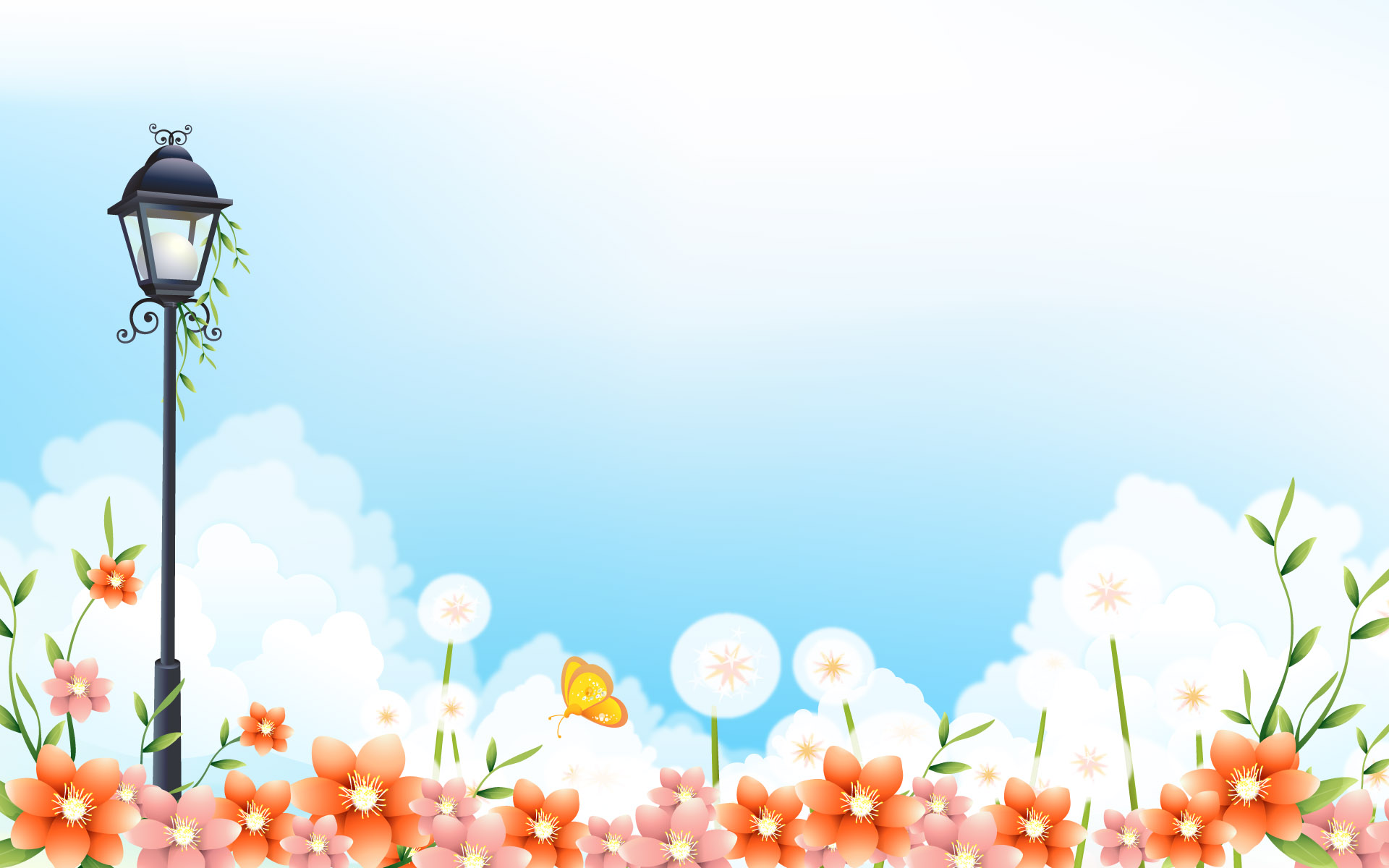 Что такое Wi-Fi?
А- поп-группа

        Б- беспроводной 
интернет
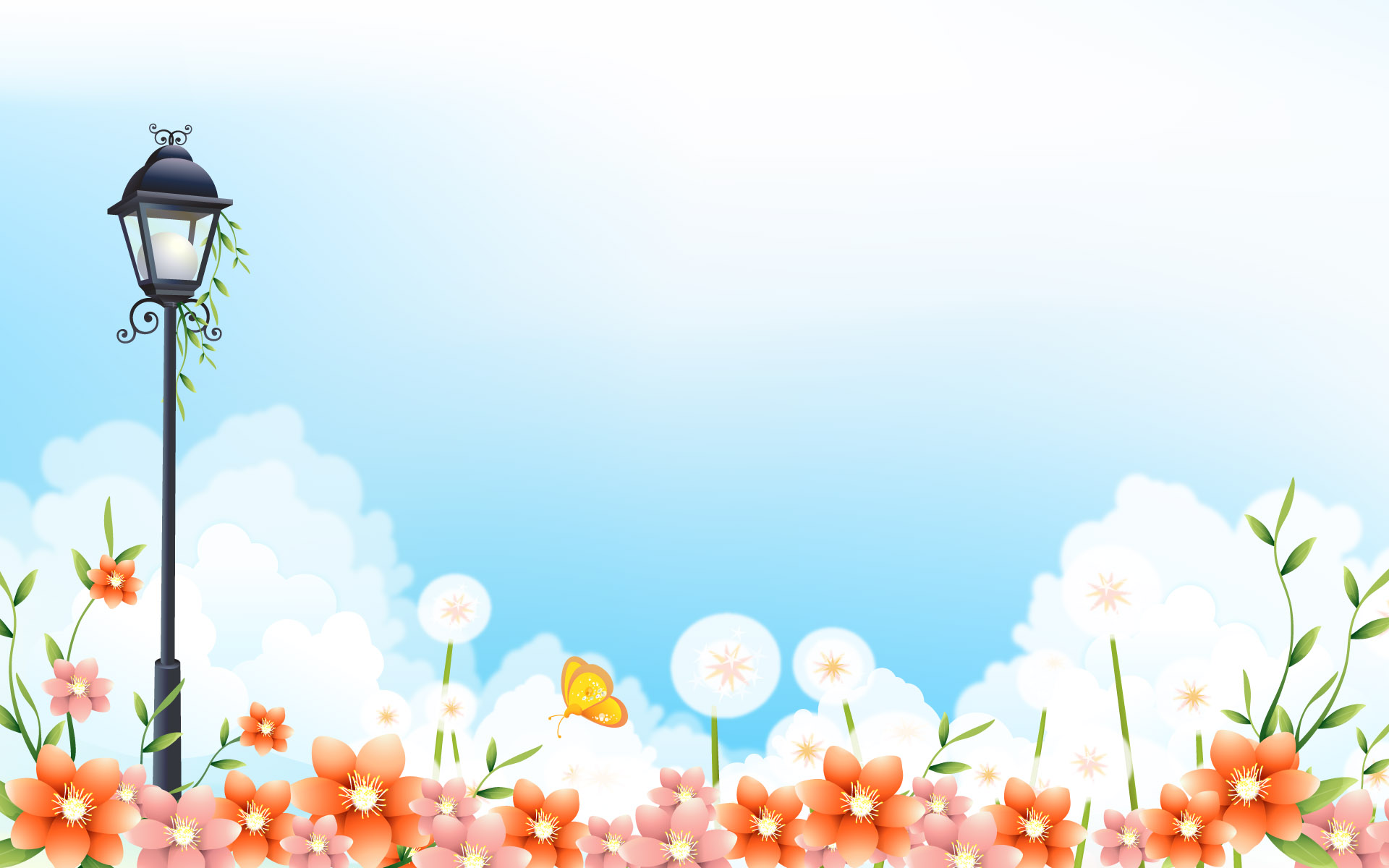 Что такое БУЛЛИТ?
А- штрафной 
бросок в хоккее

 Б- большая бутылка
 с водой
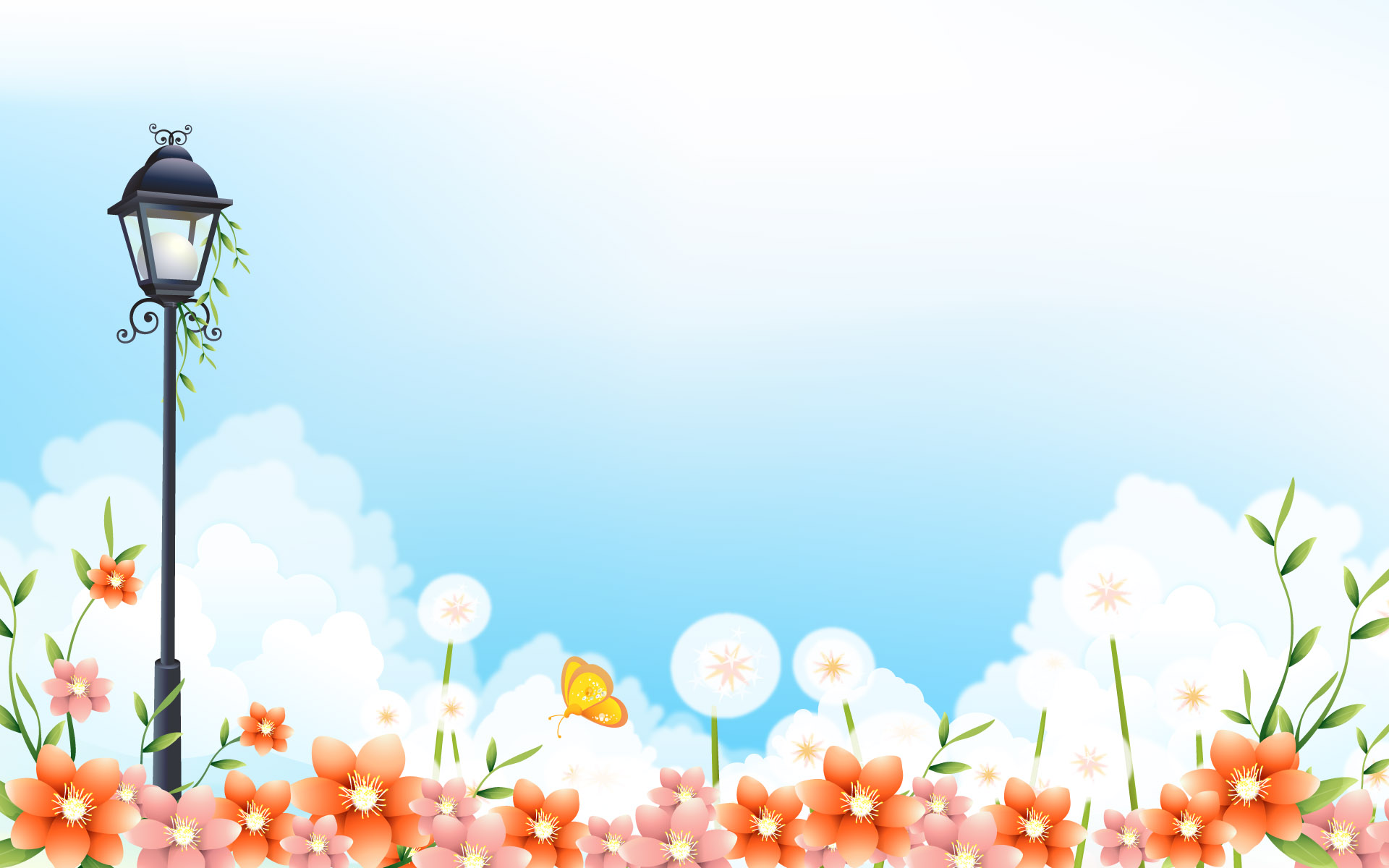 Что такое ПОМЕЛО?
А-  метла для уборки

 Б- фрукт
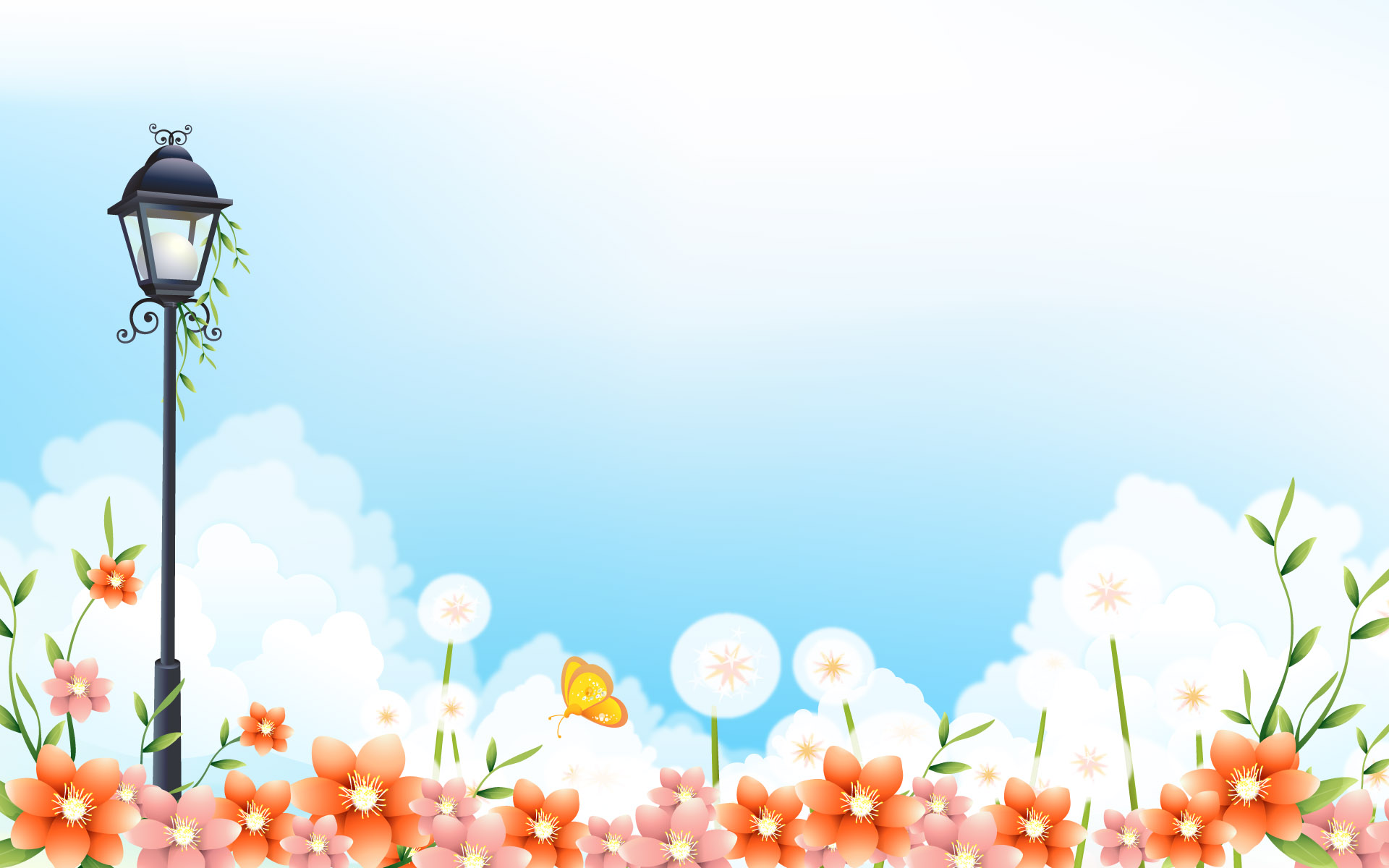 Что такое ХАРЧО?
А- горячий чай

 Б- острый суп
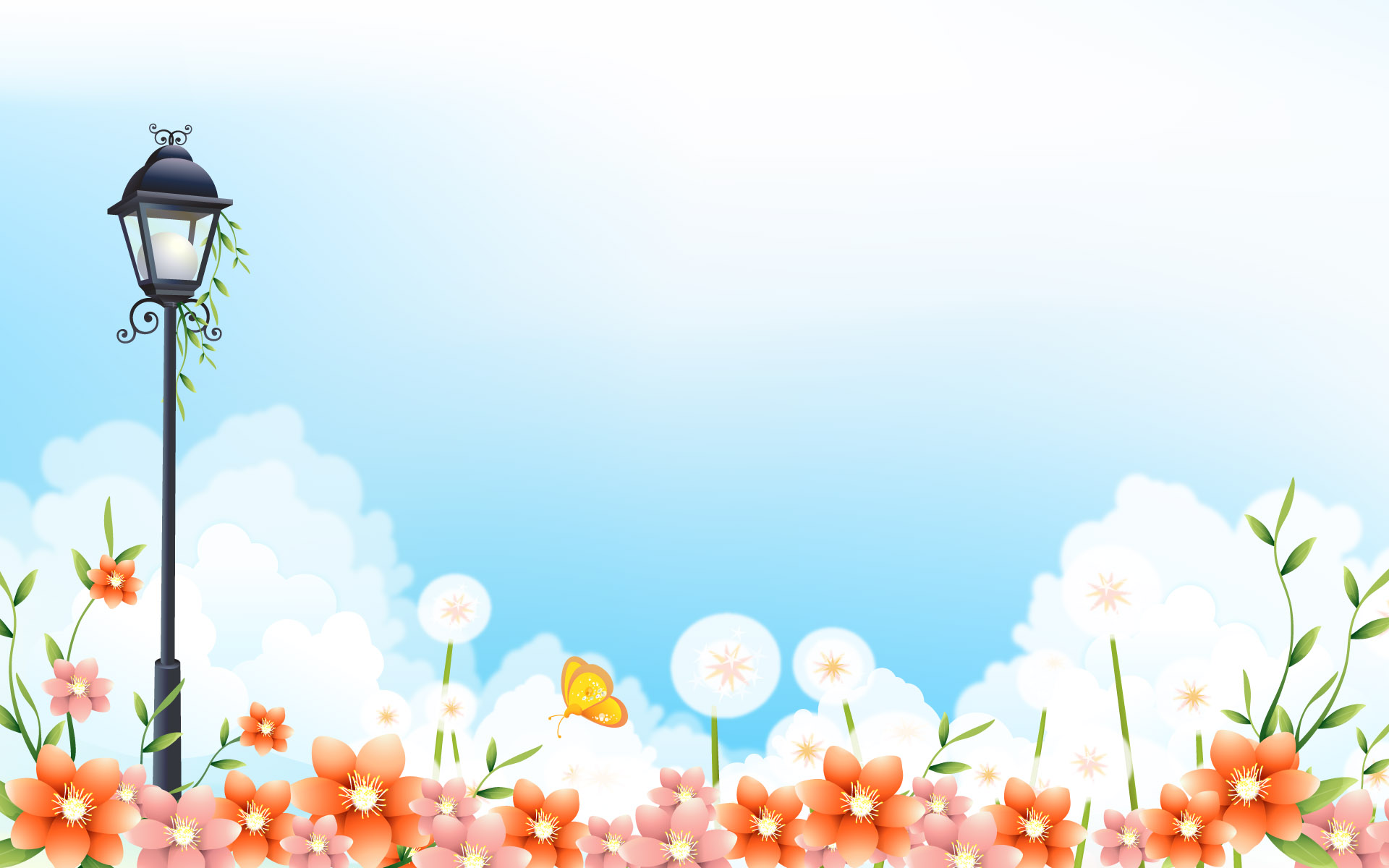 Что такое РЮШ ?
А- друг Нюши из 
смешариков

 Б- ткань собранная
 в складку